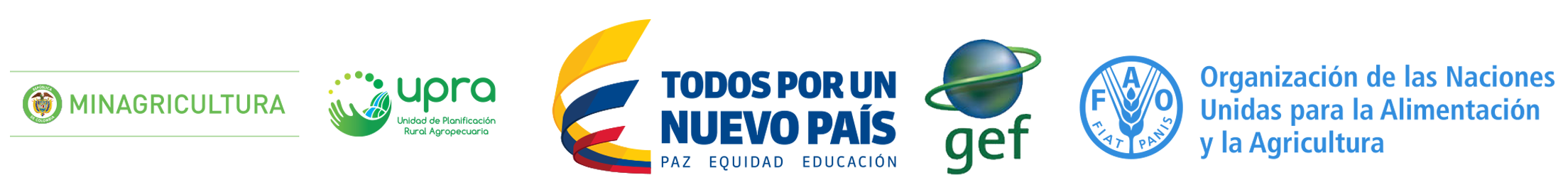 Marco metodológico de aplicación del MST
Propuesta proyecto Colombia
DS-SLM Methodological framework
Evaluación nacional / 
subnacional  (LADA)
Evaluación local /
Zonas prioritarias 
(LADA local)
Selección 
de zonas 
prioritarios
Selección de buenas prácticas MST  
Estrategia de implementación
Estrategia  MST  

Instrumentos de planificación y mecanismos financieros
Implementación MST y réplica
Priorización y plan de acción para la implementación con  actores locales Mecanismo de apoyo al MST,
Monitoreo y evaluación de impacto
Planificación y ordenamiento
territorial
Plataforma de manejo del conocimiento para la toma de decisiones informadas